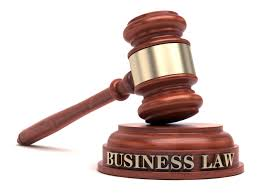 UNIT 7: BUSINESS LAW
UNIT CODE: H/617/0736
UNIT 7: BUSINESS LAW
LO 3: EXAMINE THE FORMATION OF DIFFERENT TYPES OF BUSINESS ORGANISATION
2
UNIT 7:  BUSINESS LAW
D2: CRITICALLY REVIEW AND EVALUATE TYPES OF BUSINESS ORGANISATIONS
3
THE MANAGEMENT  OF A COMPANY
The management structure of companies or corporations can be a very complex situation. The simplest is that envisaged by English, Belgian, Italian, and Scandinavian law, by which the shareholders of the company periodically elect a board of directors who collectively manage the company’s affairs and reach decisions by a majority vote but also have the right to delegate any of their powers, or even the whole management of the company’s business, to one or more of their number.
4
THE MANAGEMENT  OF A COMPANY
Under this regime it is common for a Managing Director to be appointed, often with one or more assistant Managing Directors, and for the Board of Directors to authorize them to enter into all transactions needed for carrying on the company’s business, subject only to the general supervision of the board and to its approval of particularly important measures, such as issuing shares or bonds or borrowing.
5
THE MANAGEMENT  OF A COMPANY
The company  laws of most country states that  it is obligatory for the board of directors elected periodically by the shareholders to appoint certain executive officers, such as the president, vice president, treasurer, and secretary.
6
THE MANAGEMENT  OF A COMPANY
The latter two have no management powers and fulfill the administrative functions that in an English company are the concern of its secretary, but the president and in his absence the vice president have by law or by delegation from the board of directors the same full powers of day-to-day management as are exercised in practice by an English managing director.
7
APPOINTMENT OF DIRECTORS
According to the Companies Act, only an individual can be appointed as a member of the board of directors. The appointment of directors is done by shareholders. A company or an association, a legal firm with artificial legal personality cannot be appointed as director. It has to be a real person.
8
APPOINTMENT OF DIRECTORS
The rules for appointing a director are set both by law and by a company’s governing documents (the Articles). A company’s shareholders can appoint directors, the Board of Directors can normally also appoint directors but check whether the Articles say that they can do this and whether the shareholders must then confirm the appointment at a general meeting.
9
APPOINTMENT OF DIRECTORS
Non-executive directors are appointed using a letter of appointment (LOA). This is a contract setting out the terms of the appointment.
Executive directors are appointed using a type of contract of employment appointment (a Service Agreement), which covers their employment status, office as director and the relationship between these.
10
APPOINTMENT OF DIRECTORS
In general, the Board can decide the terms of the appointment. However, the law or a company’s Articles will take priority over the LOA or Service Agreement if there is a contradiction.
Appointment of a director must be notified to Companies Office.
11
APPOINTMENT OF DIRECTORS
Board structure can differ slightly in international settings. In some countries in the E. U. and Asia, corporate governance is split into two tiers: an executive board and a supervisory board. The executive board consists of insiders elected by employees and shareholders and is headed by the CEO or Managing Director.
12
APPOINTMENT OF DIRECTORS
This board is in charge of the daily business operations of the company. The supervisory board is chaired by someone other than the presiding executive officer and concerns itself with issues closer.
13
COMPANY  SECRETARY
In many countries, including Jamaica, companies have traditionally been required by law to appoint a company secretary. Despite the title, the role is not a secretarial or clerical one in the usual sense. The company secretary in today's corporate environment is a senior officer with wide-ranging responsibilities who plays a critical role in the company's organisational structure.
14
COMPANY  SECRETARY
A key responsibility of the company secretary is monitoring and ensuring the company's compliance with relevant legal and regulatory requirements. The individual would also need to provide advice and support to the directors of the company in order to assist them in discharging their fiduciary duties and to assist in the efficient functioning of the company.
15
COMPANY  SECRETARY
In carrying out these responsibilities, the company secretary would need to ensure that he or she remains up-to-date on relevant legal and regulatory changes that may affect the company. In addition to the above, the company secretary has other extensive duties and responsibilities including:
16
COMPANY  SECRETARY
Ensuring compliance with the Companies Act 2004, which imposes numerous obligations on companies regarding the conduct of their affairs with sanctions for breaches;
Organising board and board committee meetings including the formulation of meeting agendas and distributing board papers and other documents required for the meeting in a timely manner;
17
COMPANY  SECRETARY
In more recent times the provision of advice on corporate governance issues has become an important responsibility for company secretaries as sound corporate governance is increasingly being seen as critical to board and company performance.
18
COMPANY  SECRETARY
As a result, today's company secretary would need to continually review developments in corporate governance best practices.
19
COMPANY  SECRETARY
As a result, today's company secretary would need to continually review developments in corporate governance best practices.
20
AUDITOR
An auditor, is given certain powers in order to perform his duties, without which it may not be possible for him to perform his duties honestly and thereby, he might be held liable for any loss which the company might suffer. In the case of the
auditor of a sole proprietorship business or a partnership firm, the power and duties depend upon the agreement which is entered in between him and the organization.
21
AUDITOR
But in the case of the auditors of  large  Companies, the Companies Act has laid down
the powers and duties of an auditor. Although there is no direct mention of specific powers of a company auditor in the Companies Act, the auditor enjoys certain powers in the course of performance of his duties.
22
AUDITOR
For example, the auditor has a right to receive notices and attend general meeting this is an instance of right. Again, the auditor has a right to obtain information and explanation from the officers of the company in the course of his audit work this right is the nature of powers.
23
AUDITOR
An auditor is an independent professional
person qualified to perform an audit. In accounting, an auditor is someone who is
responsible for evaluating the validity and reliability of a company or organization’s
financial statements.
24
AUDITOR
The term is sometimes synonymous with “comptroller”. In latin language the word is ‘audire’ which means ‘to hear’. The word ‘audit’ has derived from ‘audire’ and the person appointed to examine the accounts came to be known as the
auditor.
25
AUDITOR
Auditor will have access to books of accounts and
vouchers, not only to those kept at registered office of the company but also to those
kept at any other place. Such access shall be available at all times.
26
AUDITOR
Also, auditor of a holding company shall have access to the books of all of its subsidiary companies for the purpose of consolidation of financial statements of holding company and its
subsidiaries.
27
THE ROLE OF SHAREHOLDERS
The directors and not the shareholders are responsible for the management of the corporation. However, under the corporate statutes, certain matters are considered so fundamental that they require the approval of the shareholders. Under the Canada Business Corporations Act these matters include:
28
THE ROLE OF SHAREHOLDERS
Effecting certain amalgamations or reorganizations;
Selling all or substantially all of the corporation's assets;
Adding or removing any restrictions on the business that the corporation may carry on;
Changing the corporation's share capital;
Increasing or decreasing the number of directors or the minimum or maximum numbers of directors;
29
THE ROLE OF SHAREHOLDERS
Confirming by-laws; 
Adding or changing restrictions on the issue, transfer or ownership of shares.
30
THE ROLE OF SHAREHOLDERS
If a fundamental change affects holders of certain series of classes of shares differently than others, the change must also be approved by a majority of the series or class of shares whose existing rights may be affected by the change, whether or not the shares otherwise carry voting rights.
31
THE ROLE OF SHAREHOLDERS
As noted above, public corporations must also comply with the requirements of the provincial securities commissions and the stock exchanges which impose requirements for shareholder approval.
32
THE ROLE OF SHAREHOLDERS
Finally, there may be issues which the directors determine should be put to the shareholders as a matter of good corporate governance, whether or not they are legally required to do so. The issue of whether shareholder approval was necessary to put a shareholder rights plan in place was commonly debated when shareholder rights plans first came into use in Canada.
33
THE ROLE OF SHAREHOLDERS
A number of boards of directors determined that the advice of the shareholders through a shareholders' vote was essential well before the view of the regulators to the same effect was known. Similar considerations will certainly arise in the future in the context of other decisions facing public companies.
34
REVISION QUESTIONS
1.Paul is about to attend his first ever annual general meeting of Walters Pharmacy  plc. The documentation for the meeting
mentions various people, but Paul is not sure what their exact roles are within a public limited company. Nor is he
clear about the procedures for voting.
Required
Briefly explain to Paul the role and powers of the following:
Chairman of the Board 
Managing Director
35
REVISION QUESTIONS
2.Explain the rules relating to the appointment, duties and powers of a company secretary in a public limited company.
3. In the context of corporate governance explain the role of the external company auditors, paying particular regard to
the following issues:
(a) Their qualifications
(b) Their powers
(c) Their duties
36
REFERENCES
Encyclopedia Britannica. (2019). Business organization - Management and control of companies. [online] Available at: https://www.britannica.com/topic/business-organization/Management-and-control-of-companies [Accessed 14 Mar. 2019].

Google.com. (2019). appointment of directors in company law - Google Search. [online] Available at: https://www.google.com/search?rlz=1C1GCEU_enJM821JM821&biw=1893&bih=854&ei=k7aKXO-qBuX45gKM-aCwDA&q=appointment+of+directors+in+company+law&oq=appointment+of+directors+PDF&gs_l=psy-ab.1.0.0i71l8.0.0..4252...0.0..0.0.0.......0......gws-wiz.qnpvR63xn0w [Accessed 14 Mar. 2019].

Rocket Lawyer. (2019). Appointing and removing directors. [online] Available at: https://www.rocketlawyer.co.uk/article/appointing-and-removing-directors.rl [Accessed 14 Mar. 2019].

Investopedia. (2019). Board of Directors (B of D). [online] Available at: https://www.investopedia.com/terms/b/boardofdirectors.asp [Accessed 14 Mar. 2019].
37
REFERENCES
Jamaica-gleaner.com. (2019). Changing role of the company secretary. [online] Available at: http://jamaica-gleaner.com/gleaner/20111005/business/business95.html [Accessed 14 Mar. 2019].

Malakar, K. (2016). Power, Duties, Liabilities of Company Auditor under Companies Act 2013. International Research Journal of Interdisciplinary & Multidisciplinary Studies (IRJIMS), 11(V11), p.50.

Venturechoice.com. (2019). Roles of Shareholders and Directors - learn what part shareholders and directors play in a company.. [online] Available at: http://www.venturechoice.com/articles/roles_of_shareholders_and_directors.htm [Accessed 15 Mar. 2019].
38